Contribución del OSINFOR en la trazabilidad de la madera
1
Funciones y competencias (Decreto Legislativo N° 1085)
Encargado de la supervisión y fiscalización del aprovechamiento sostenible de los recursos forestales y de fauna silvestre, en los derechos otorgados por el Estado, en el marco de la legislación forestal y de fauna silvestre.
Adscrito a la Presidencia del Consejo de Ministros (PCM)
Independiente del sector normativo (MINAGRI - SERFOR) y del que otorga los derechos para el aprovechamiento forestal y de fauna silvestre (ARFFS).
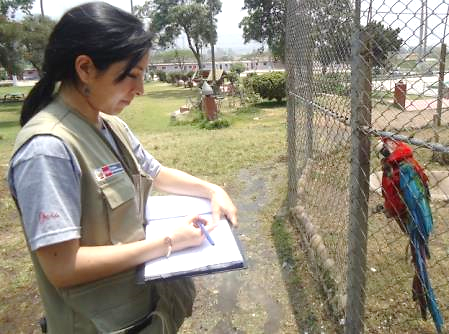 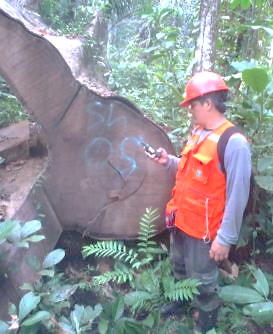 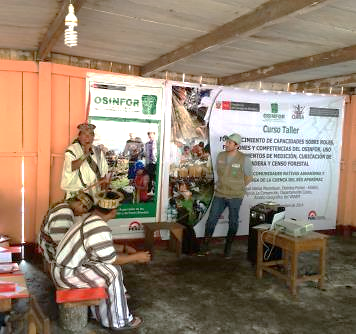 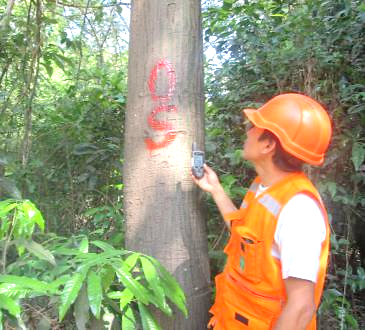 Supervisar y fiscalizar el cumplimiento de los títulos habilitantes y de los planes de manejo respectivos (Concesiones, permisos, bosques locales, autorizaciones, etc.).
2
Funciones y competencias (Decreto Legislativo N° 1085)
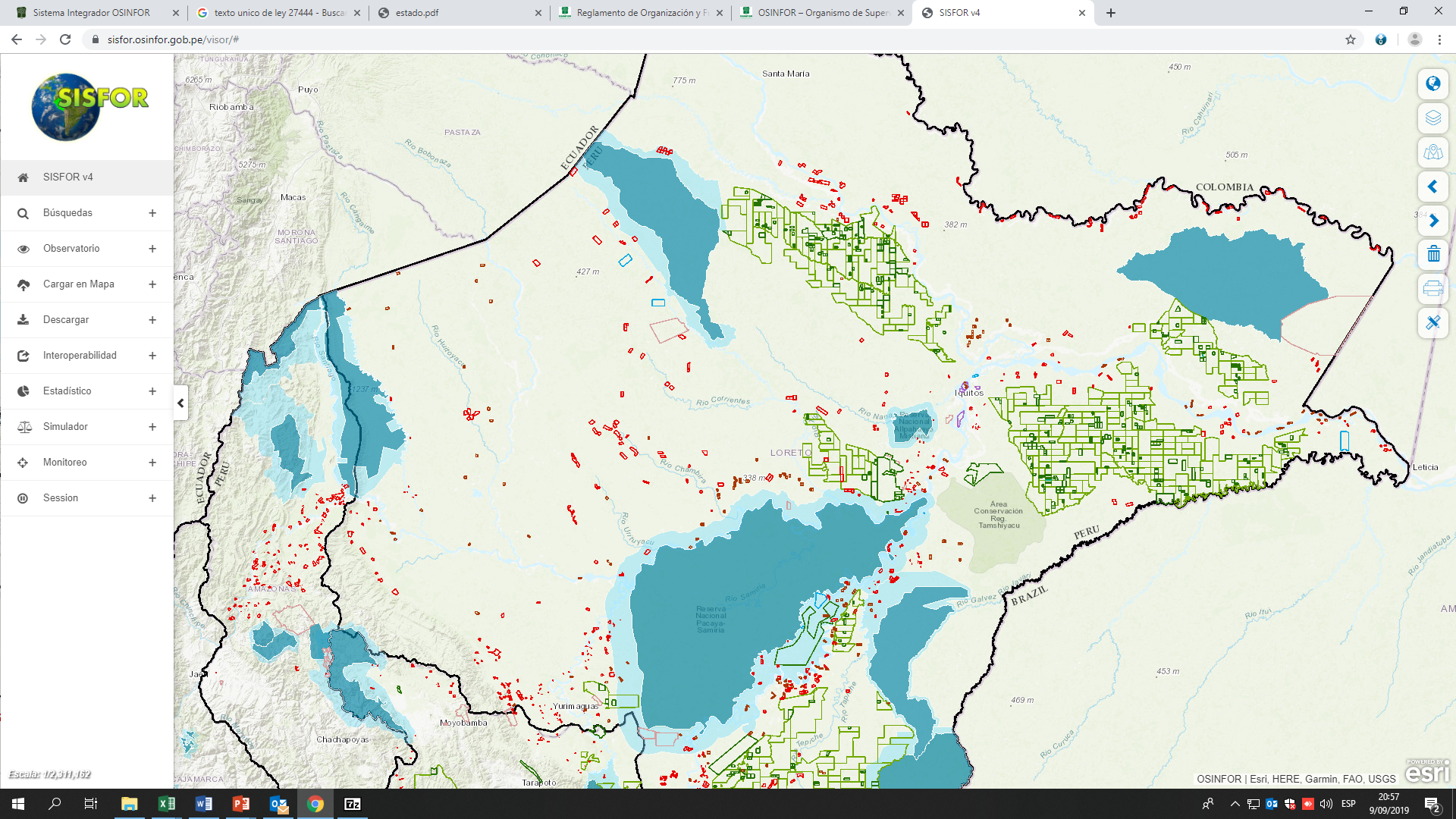 3
Oficinas desconcentradas
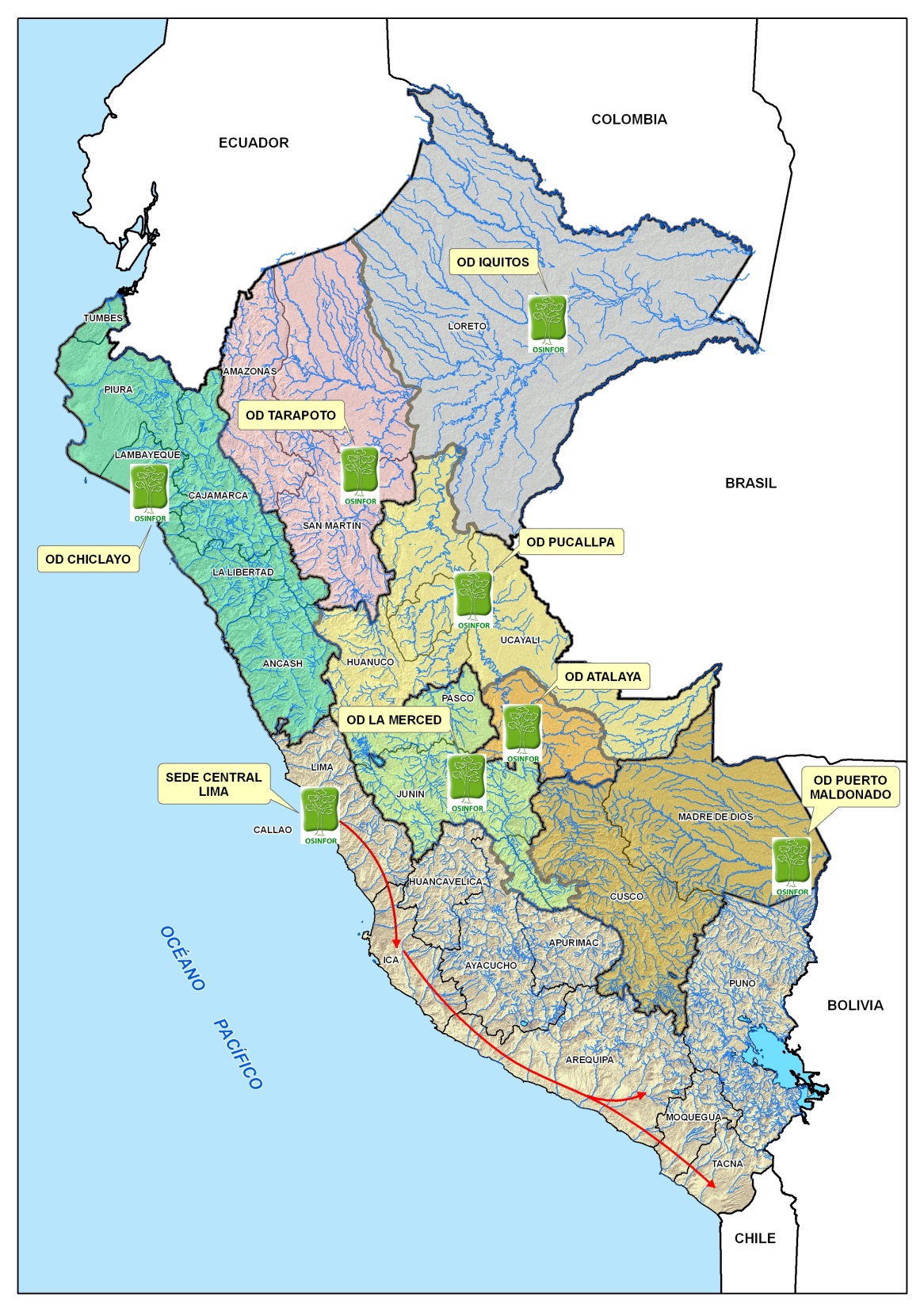 Chiclayo
Iquitos
Pucallpa
Puerto Maldonado
Tarapoto
La Merced
Atalaya
Sede Central - Lima
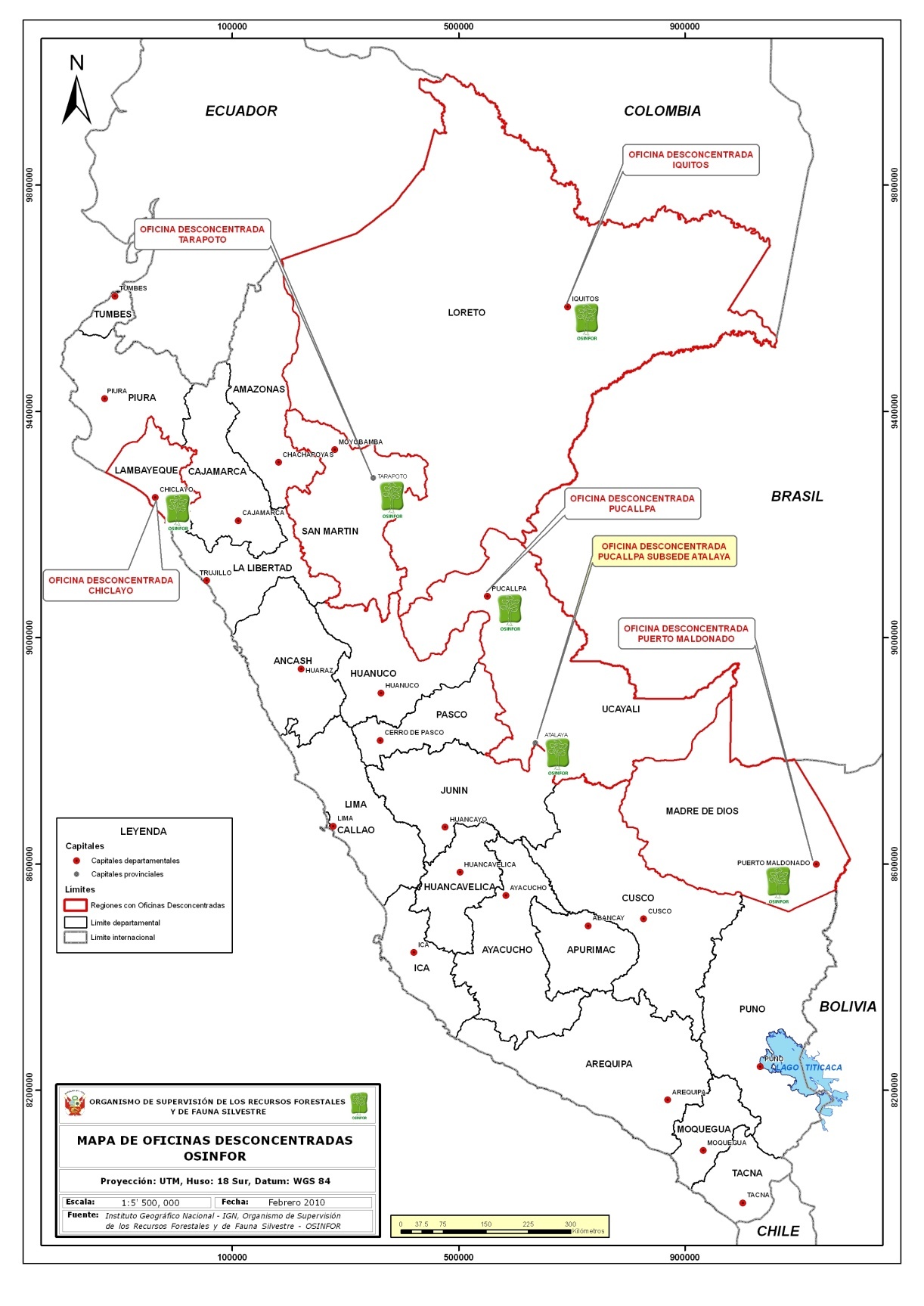 Funciones
Apoyar a las direcciones de línea, para que estas puedan cumplir su labor de supervisión y fiscalización de los títulos habilitantes otorgados por el Estado.
4
4
Trazabilidad de la madera
5
Trazabilidad de la madera
6
Procedimiento de supervisión en el bosque
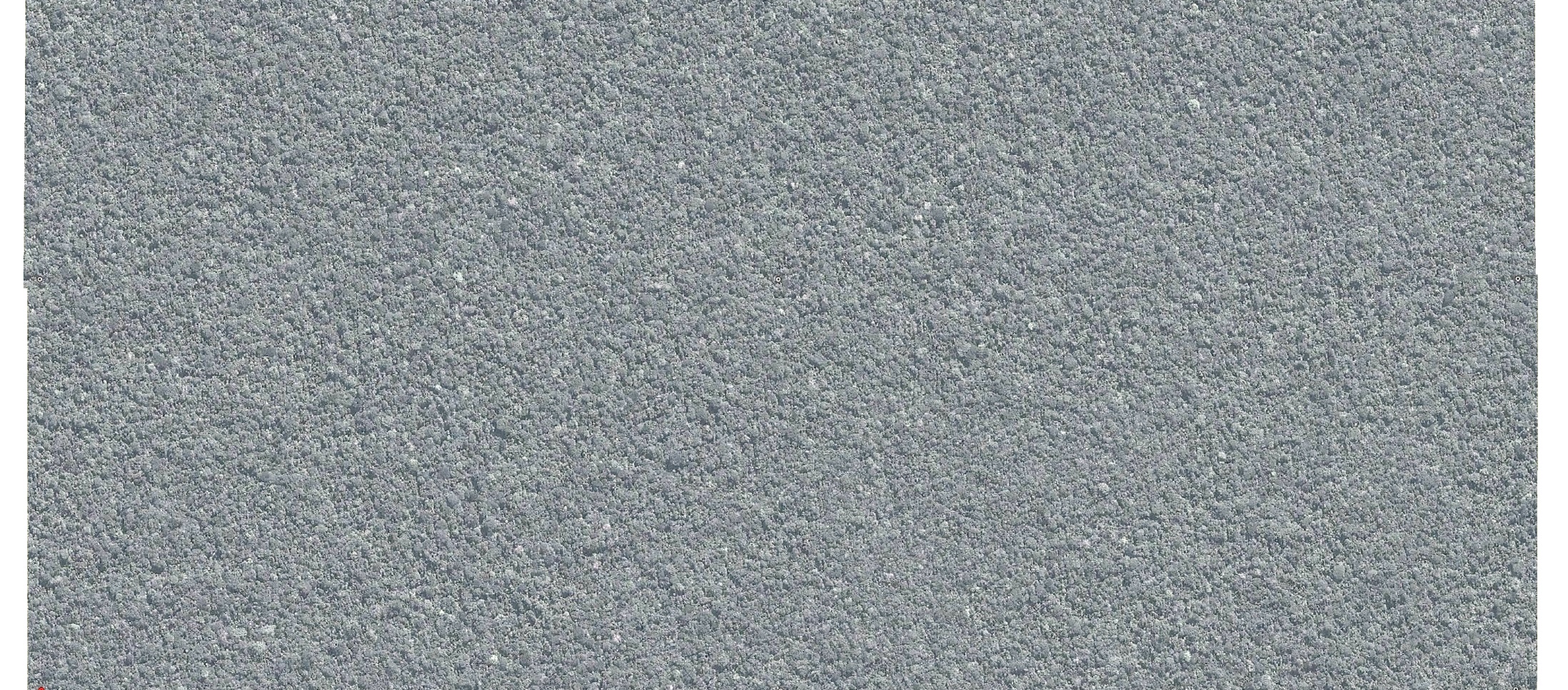 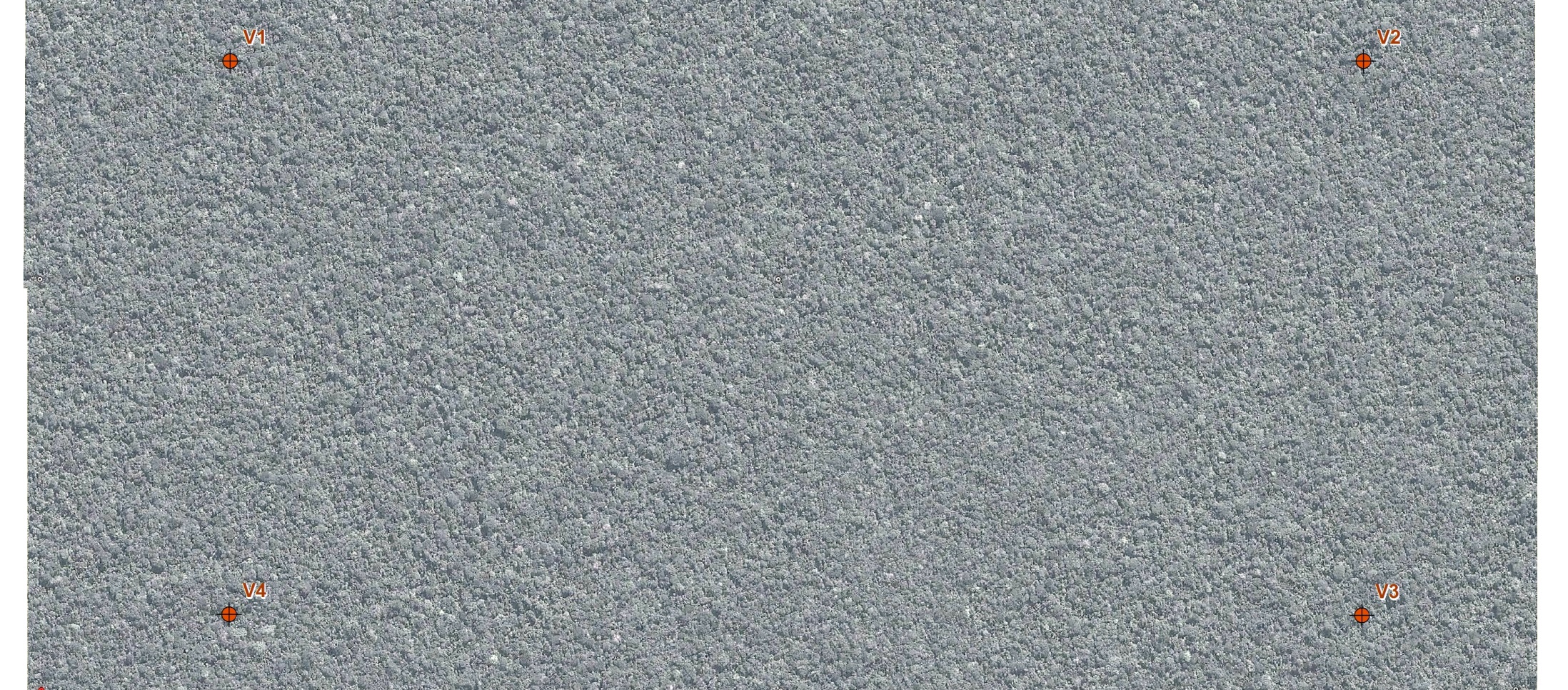 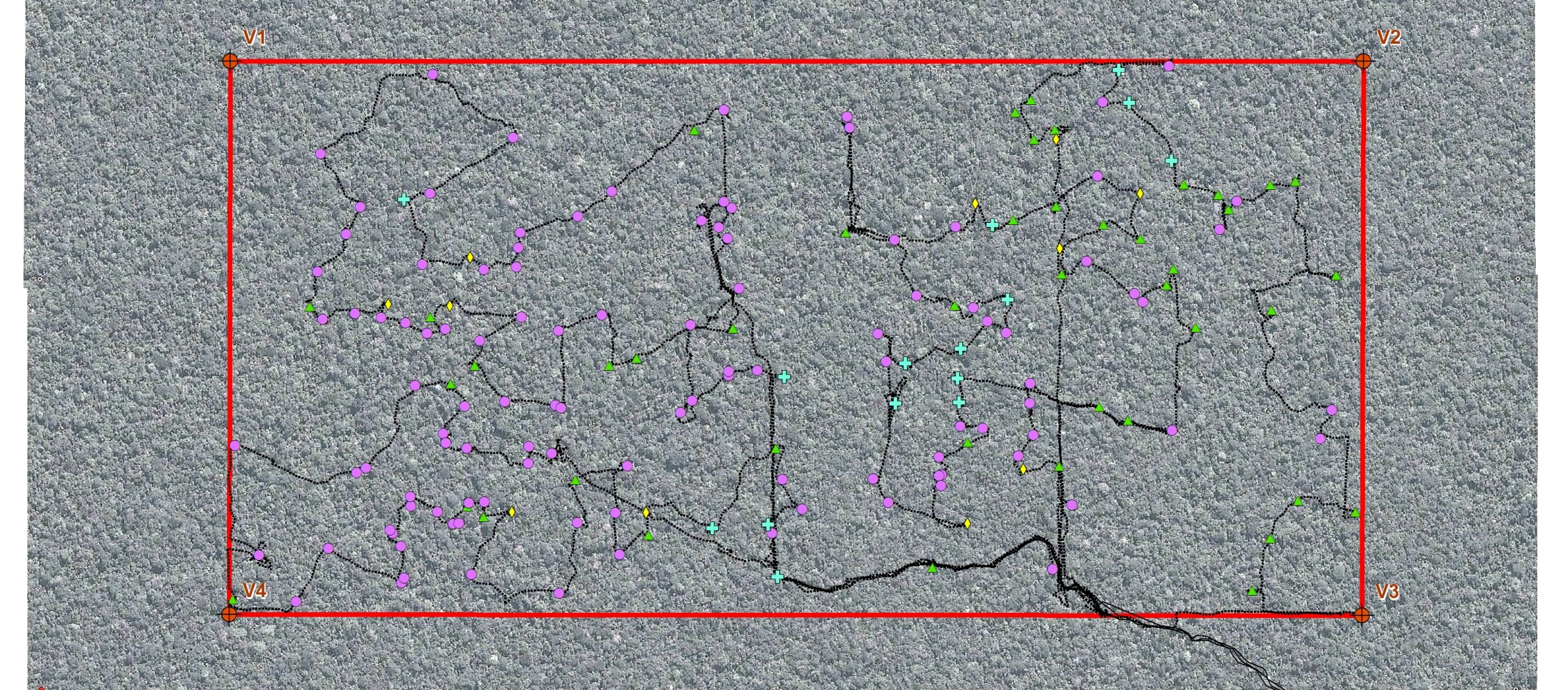 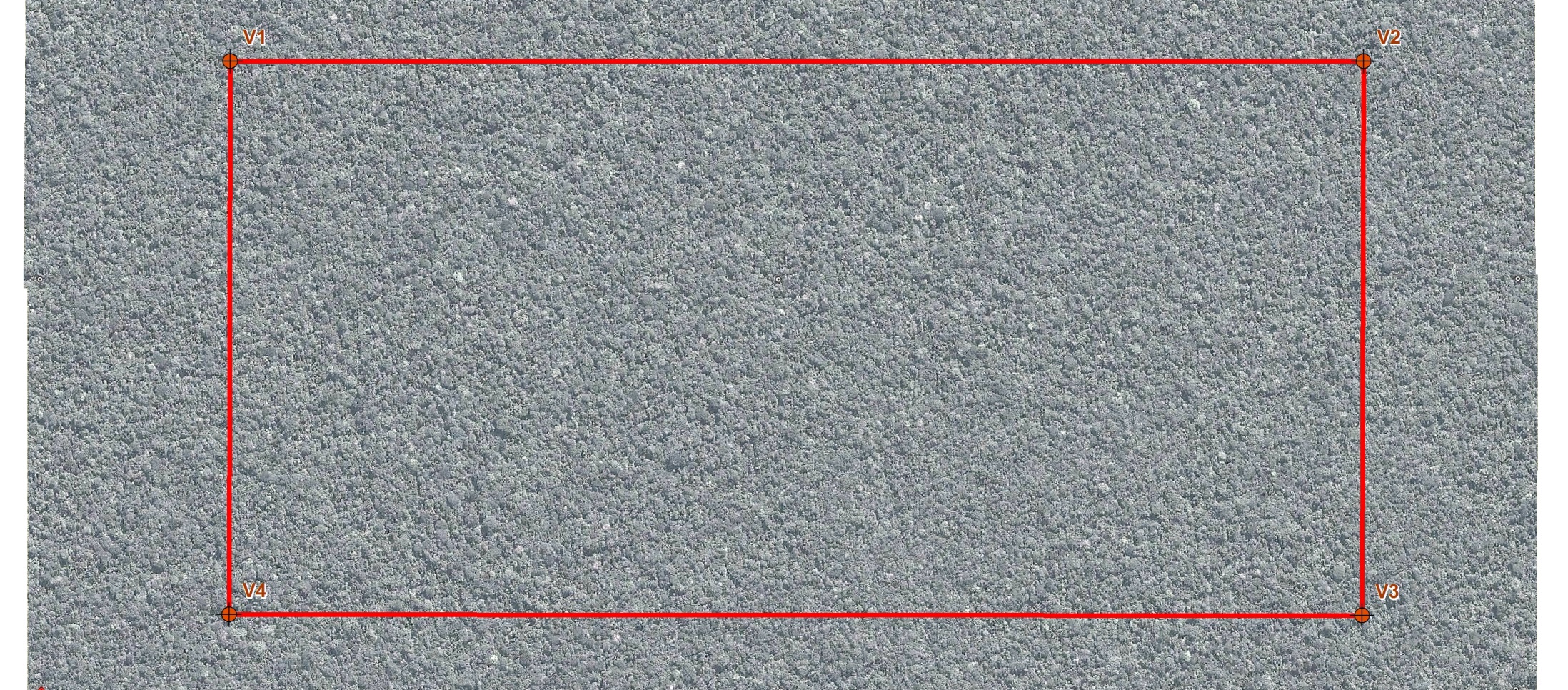 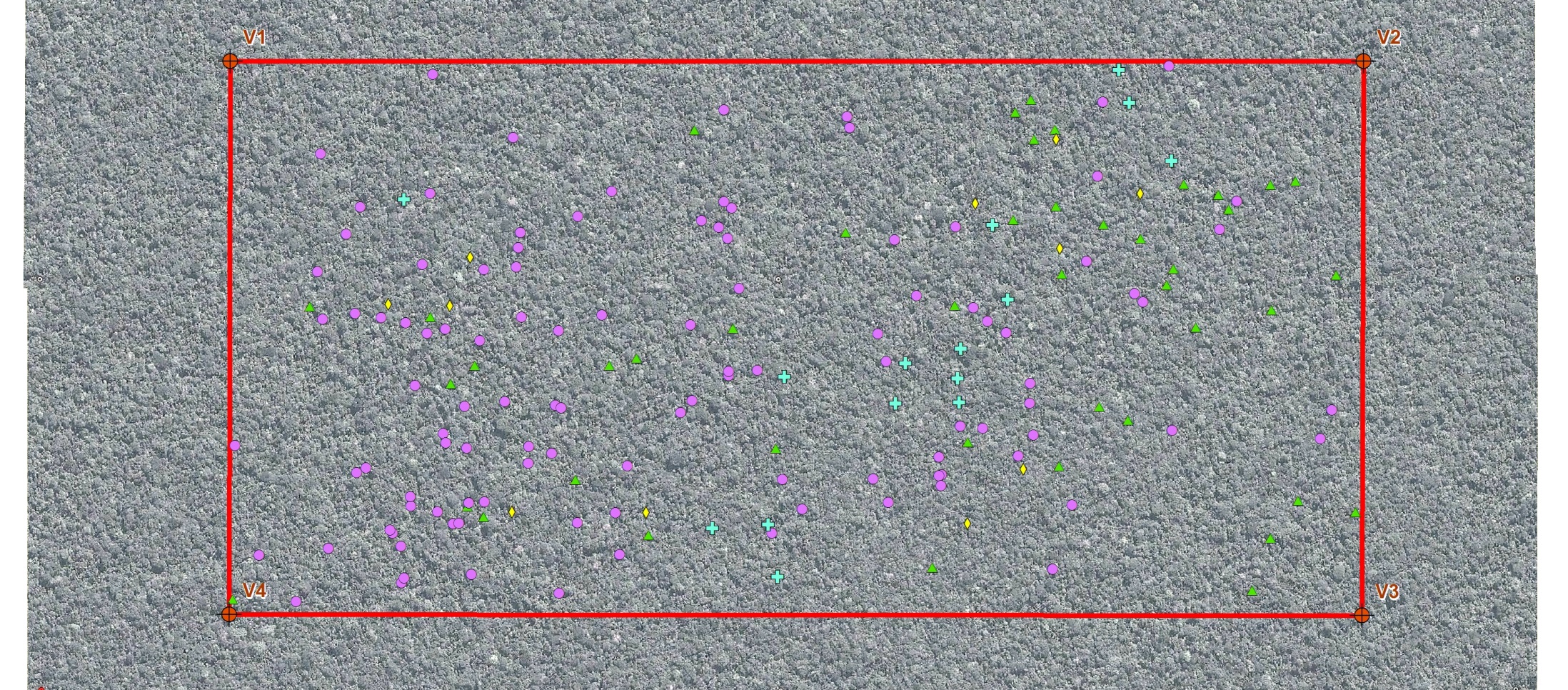 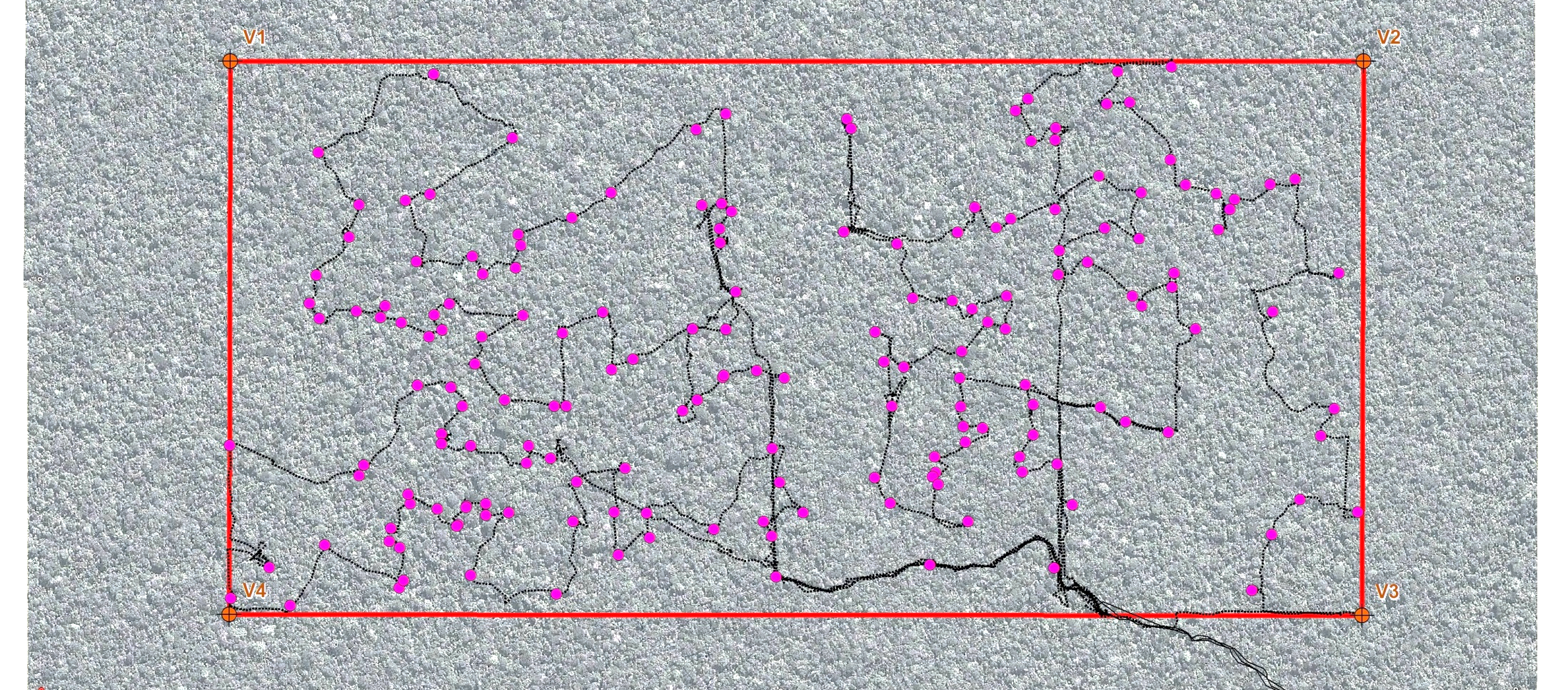 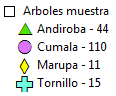 Área:  371.50 ha
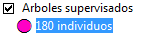 7
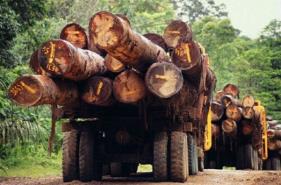 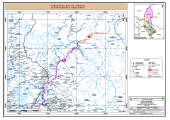 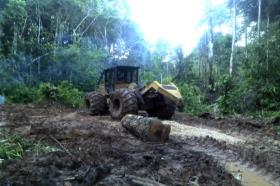 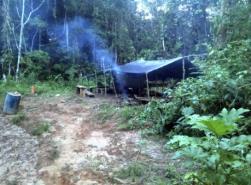 Objetivo del PMF 
y mapas
Infraestructura vial
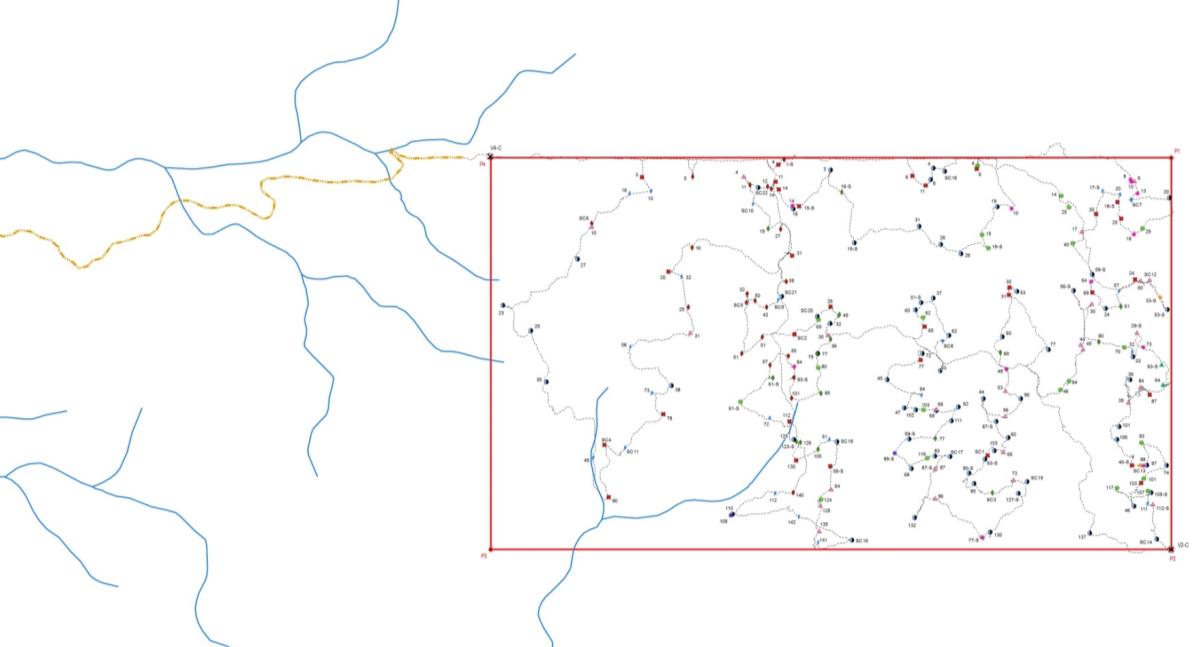 Impactos
Campamentos
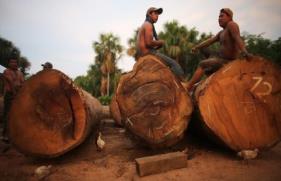 Patios de acopio
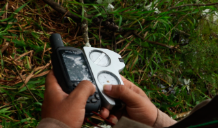 Aprovechamiento
 forestal
Censo Forestal 
(supervisión árbol por árbol)
Linderamiento
(vértices)
Actividades silviculturales
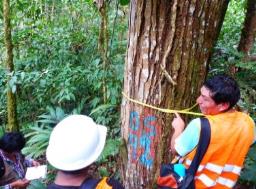 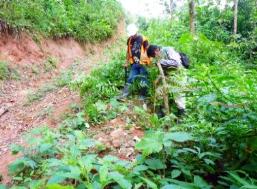 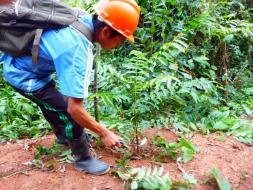 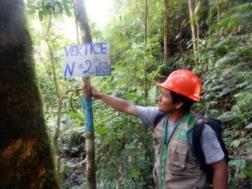 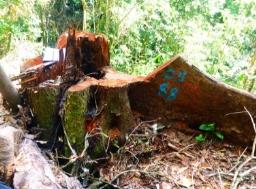 8
Resultados de supervisión y fiscalización
Madera extraída ilegalmente por departamentos
Fuente: SIGOSFC  10/09/2019
9
Comunicación de resultados
Resultados de supervisión y fiscalización
www.osinfor.gob.pe/sigo/
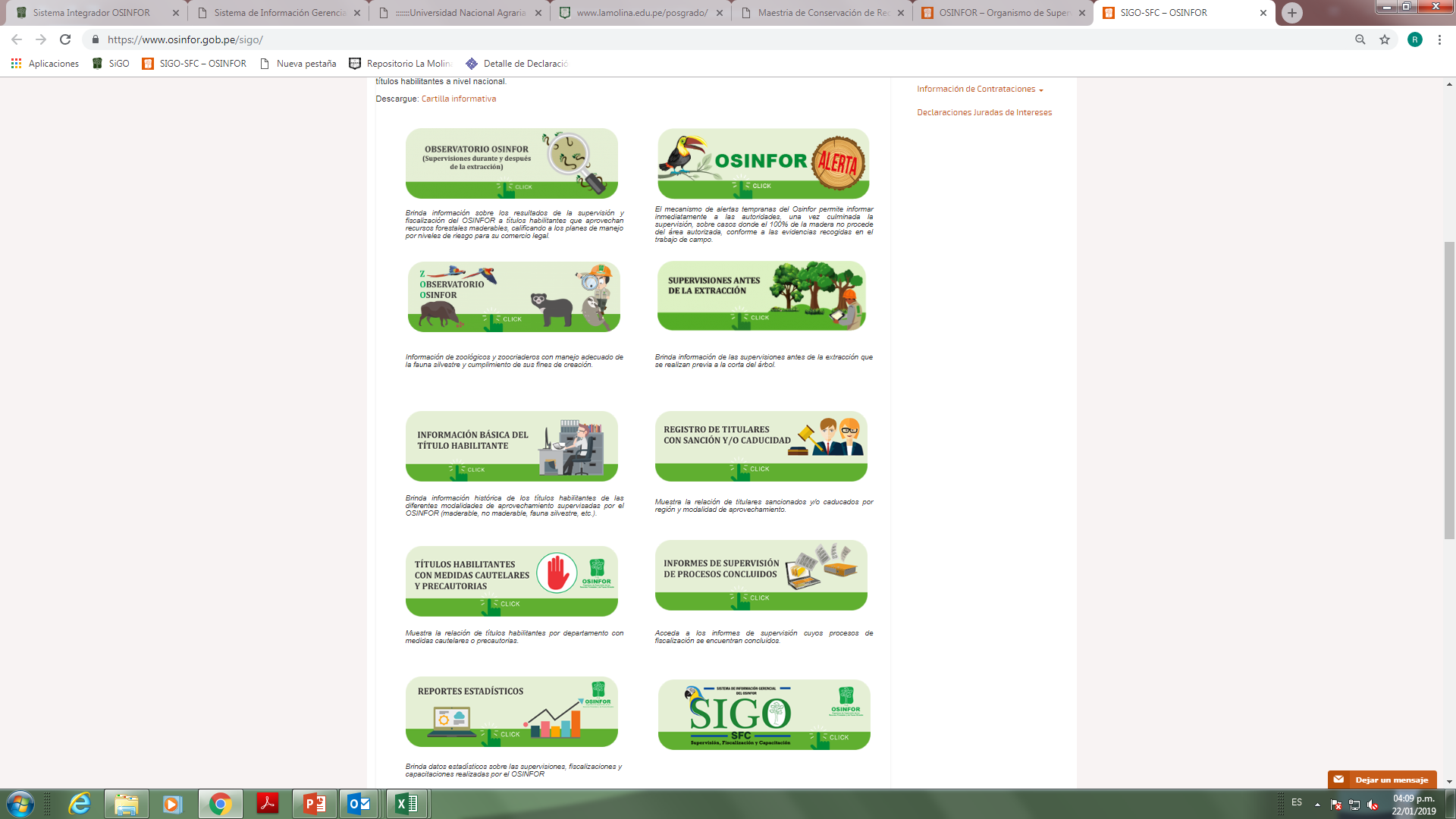 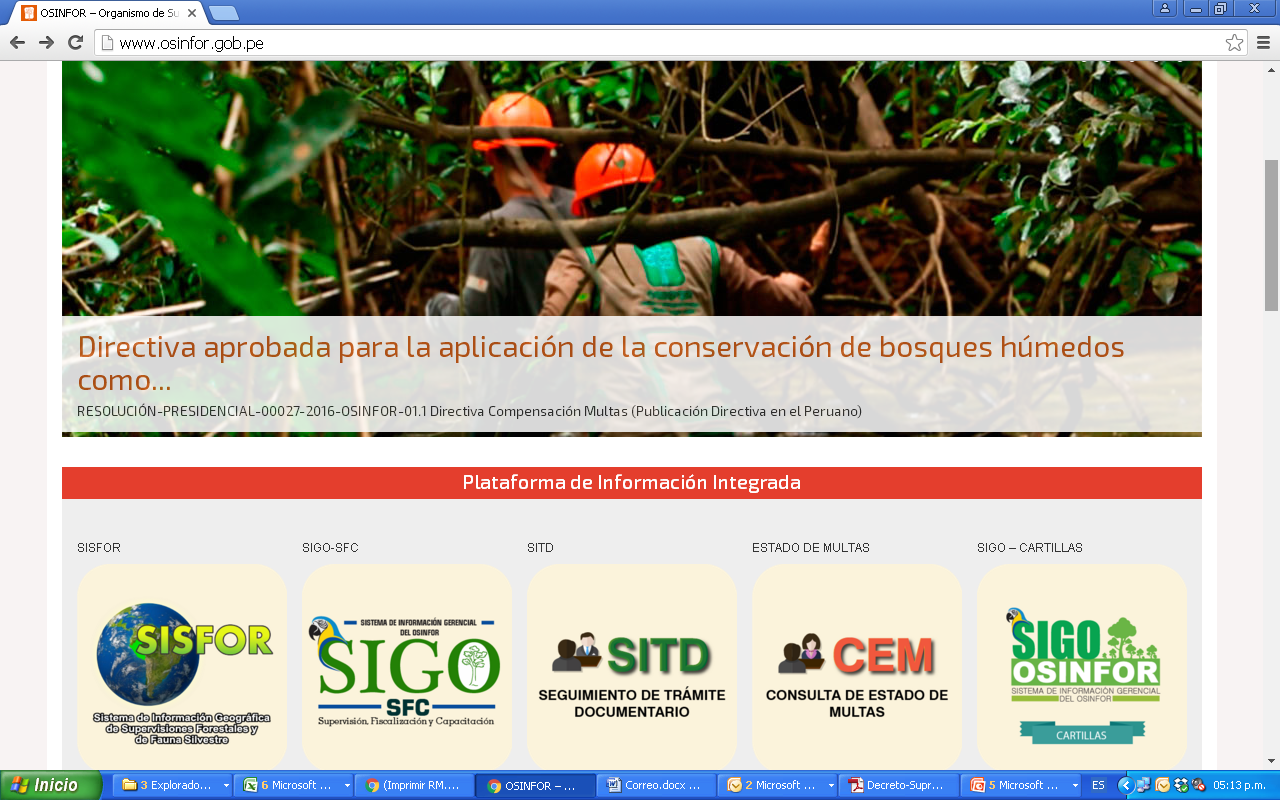 Comunica los resultados a las autoridades competentes: SERFOR, GORE, FEMA, PROCURADURÍA MINAM, CONTRALORÍA, OCI, SUNAT, etc.
ALERTAS DE SUPERVISIÓN:  Casos 100% inexistencia de árboles o inexistencia de aprovechamiento forestal https://www.osinfor.gob.pe/wp-content/uploads/2018/06/RESOLUCION-PRESIDENCIAL-00088-2018-OSINFOR-01.1.pdf
10
Resultados de supervisión y fiscalización
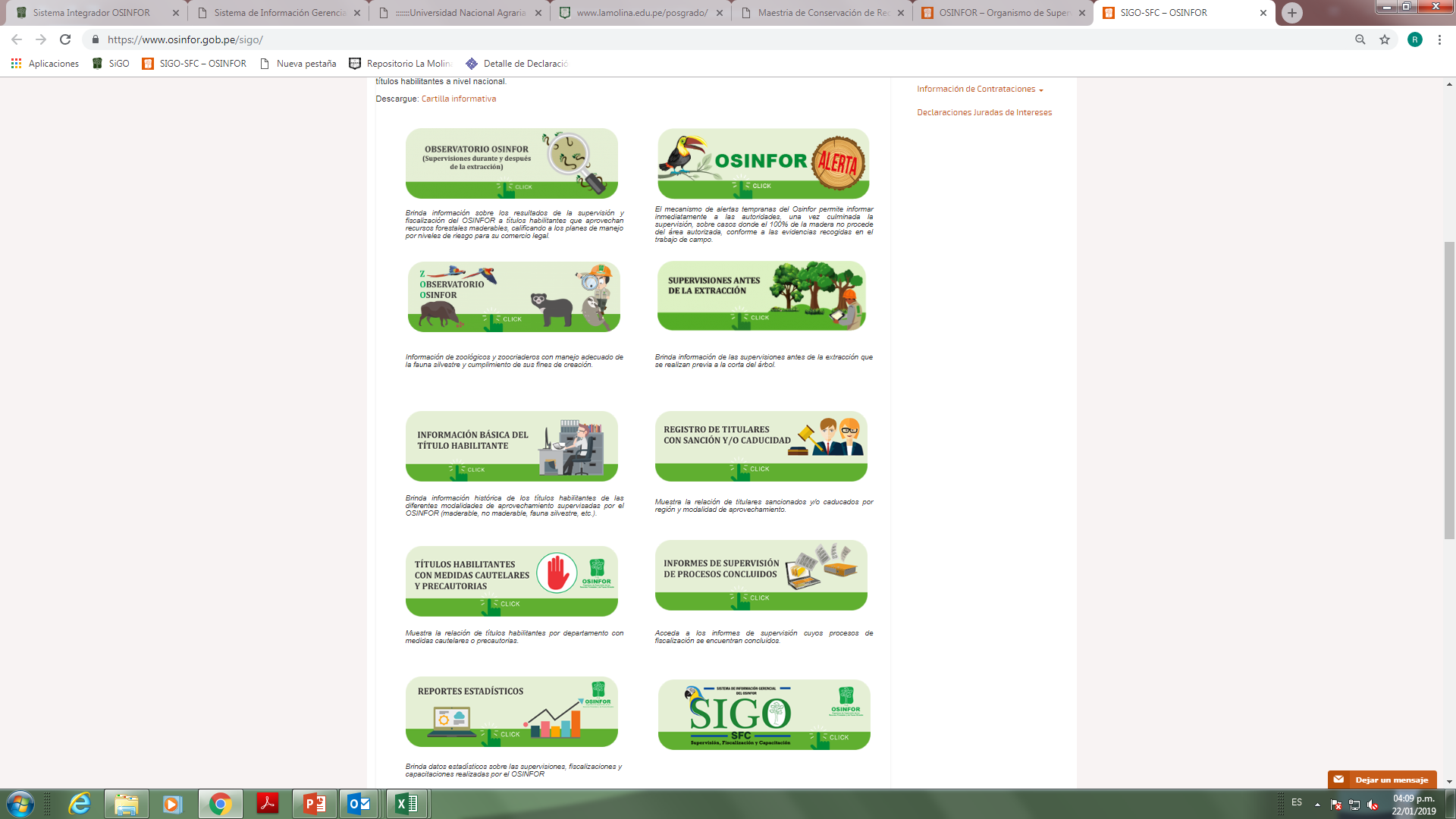 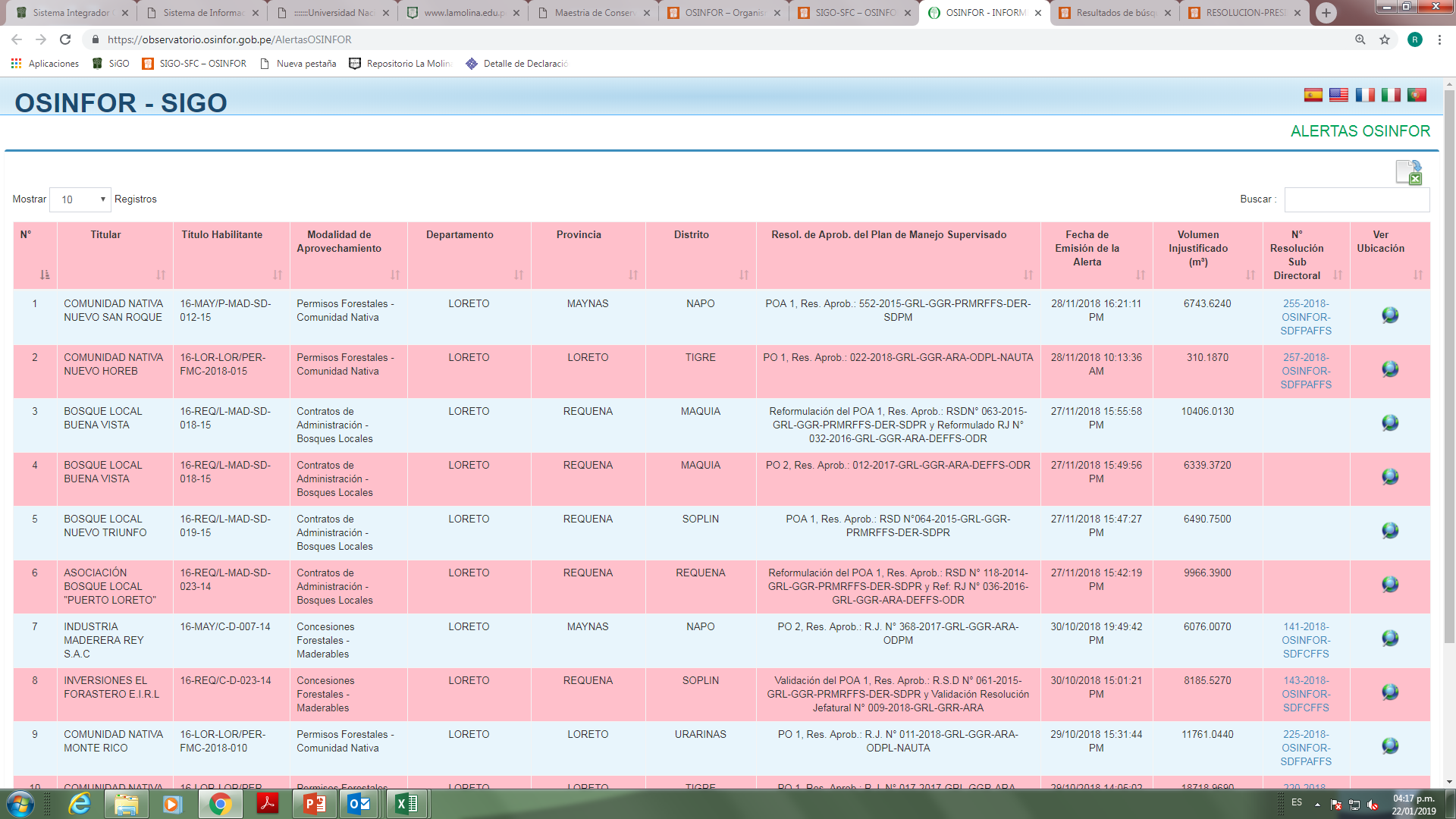 444,480 m3
de madera extraída ilegalmente
75 alertas de supervisión 
(Octubre 2017 - Actualidad)
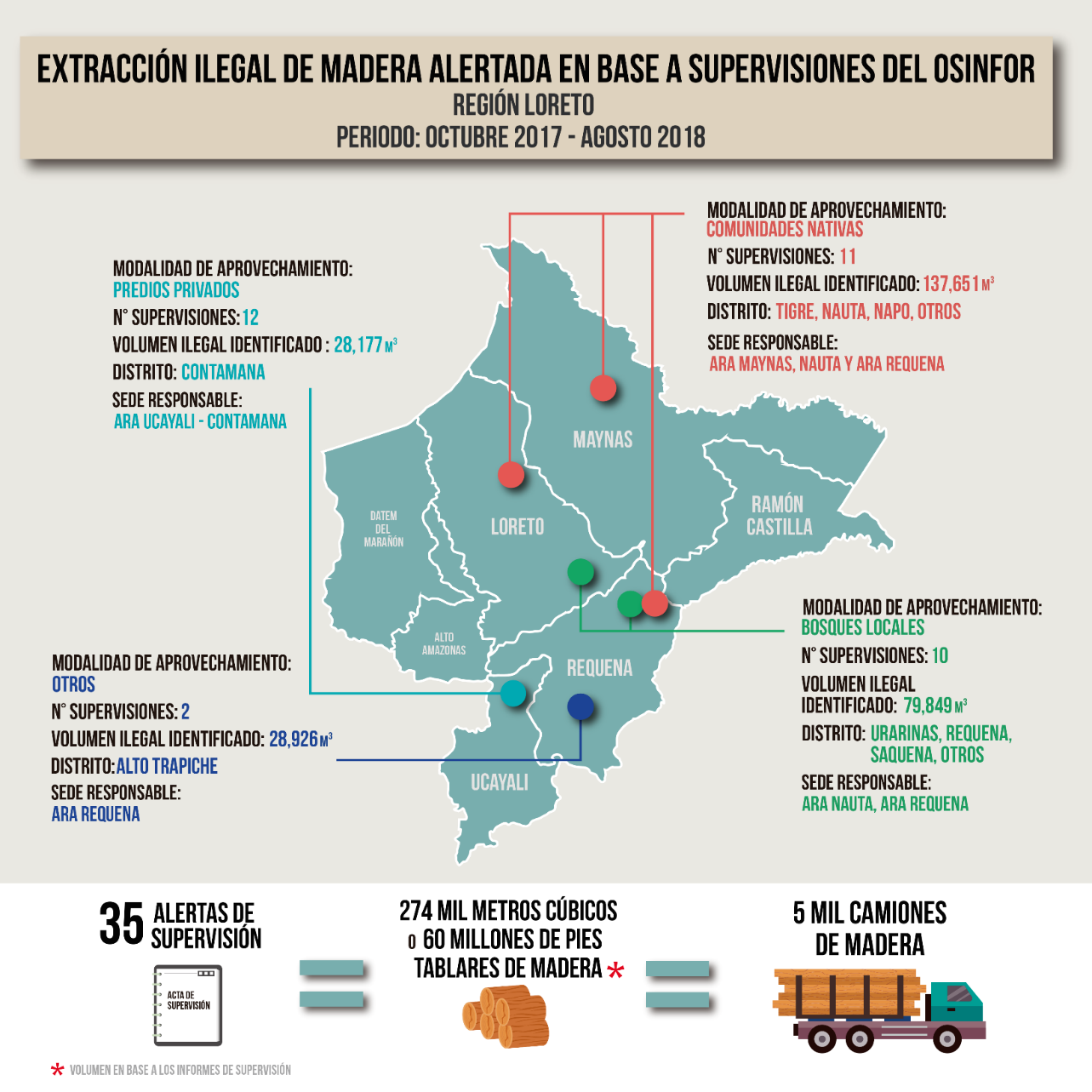 Equivale a 8,889 mil camiones de madera aserrada
11
12